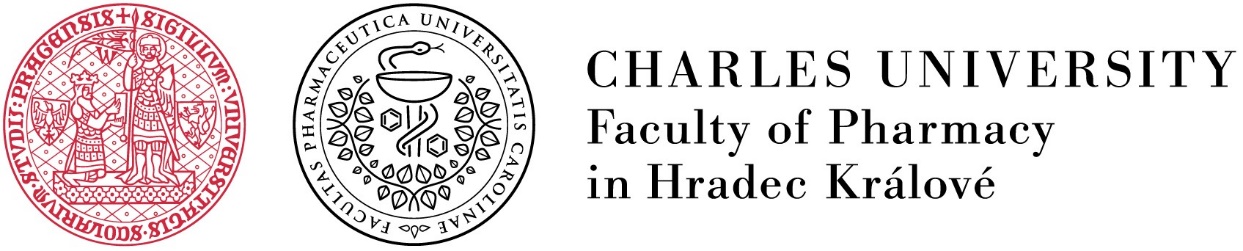 EMOTIONAL INTELLIGENCE
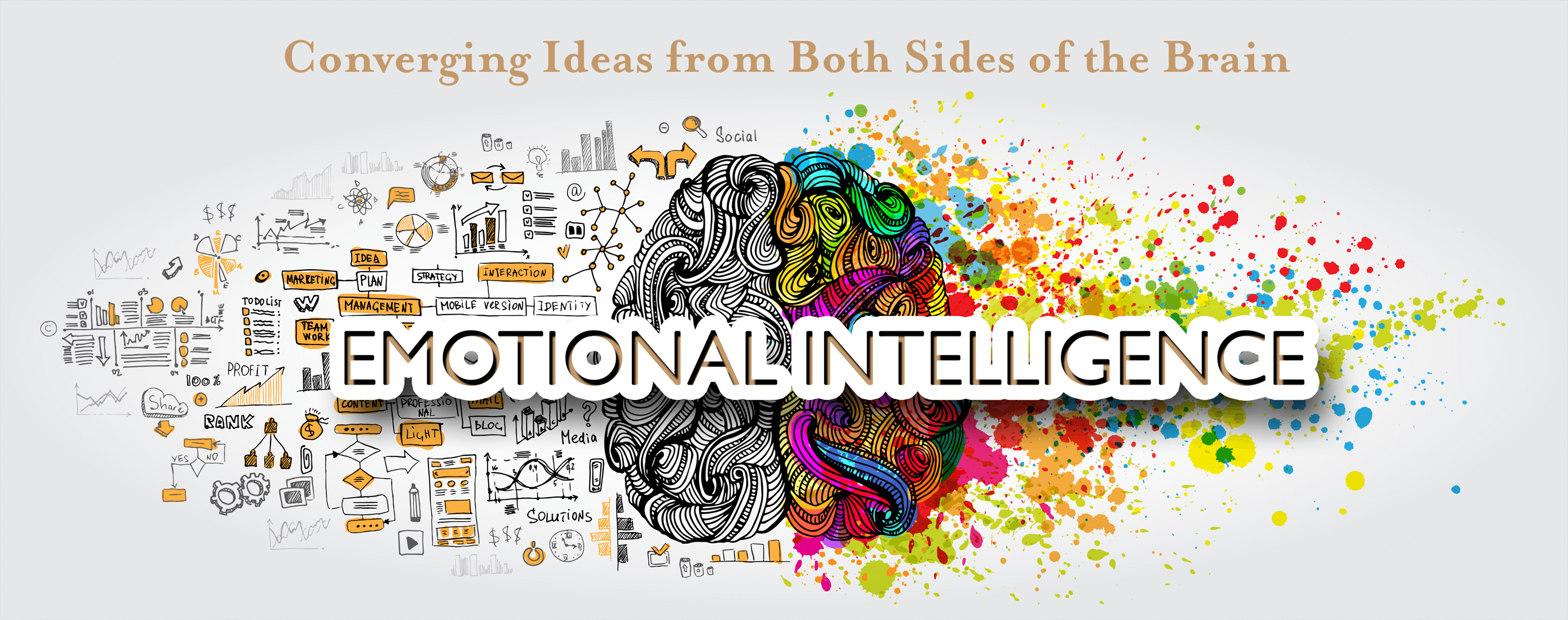 [Speaker Notes: Emotional intelligence (otherwise known as emotional quotient or EQ) is the ability to understand, use, and manage your own emotions in positive ways to relieve stress, communicate effectively, empathize with others, overcome challenges and defuse conflict. Emotional intelligence helps you build stronger relationships, succeed at school and work, and achieve your career and personal goals. It can also help you to connect with your feelings, turn intention into action, and make informed decisions about what matters most to you.]
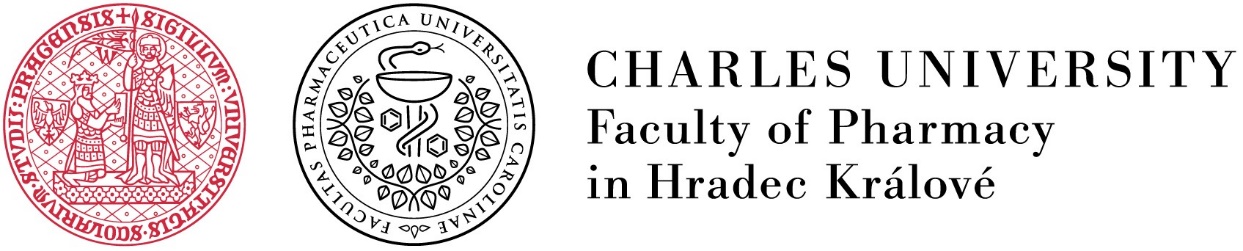 History of the concept of EQ
The term was first used by Daniel Goleman at a lecture in 1990 and later in his book (Emotional Intelligence) in 1995;
Cognitive abilities and academic intelligence (IQ - Intelligence Quotient) in the life of success involved only 20% ; the remaining 80% is constituted by EQ (Emotional Quotient);
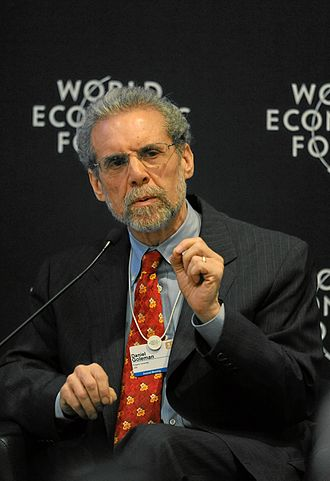 [Speaker Notes: Why is emotional intelligence so important?
As we know, it’s not the smartest people who are the most successful or the most fulfilled in life. You probably know people who are academically brilliant and yet are socially inept and unsuccessful at work or in their personal relationships. Intellectual ability or your intelligence quotient (IQ) isn’t enough on its own to achieve success in life. Yes, your IQ can help you get into college, but it’s your EQ that will help you manage the stress and emotions when facing your final exams. IQ and EQ exist in tandem and are most effective when they build off one another.]
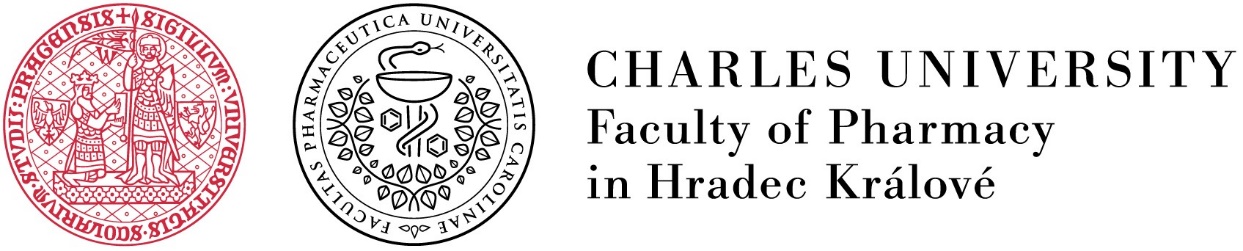 Emotional intelligence is commonly defined by four attributes:
Self-management 

Self-awareness 

Social awareness

Relationship management
[Speaker Notes: Self-management – You’re able to control impulsive feelings and behaviors, manage your emotions in healthy ways, take initiative, follow through on commitments, and adapt to changing circumstances.
Self-awareness – You recognize your own emotions and how they affect your thoughts and behavior. You know your strengths and weaknesses, and have self-confidence.
Social awareness – You have empathy. You can understand the emotions, needs, and concerns of other people, pick up on emotional cues, feel comfortable socially, and recognize the power dynamics in a group or organization.
Relationship management – You know how to develop and maintain good relationships, communicate clearly, inspire and influence others, work well in a team, and manage conflict.]
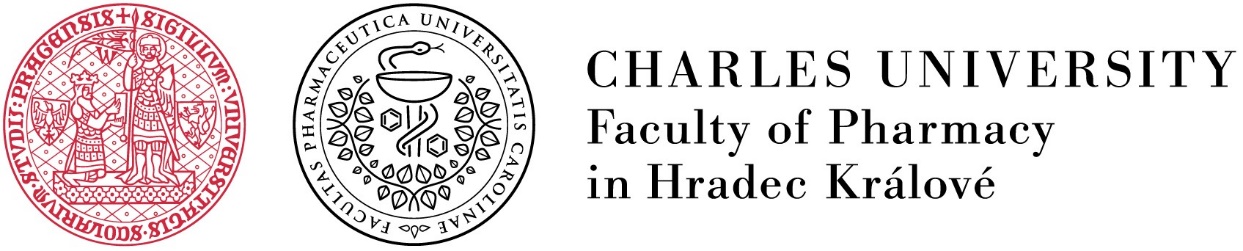 [Speaker Notes: The skills that make up emotional intelligence can be learned at any time. However, it’s important to remember that there is a difference between simply learning about EQ and applying that knowledge to your life. Just because you know you should do something doesn’t mean you will—especially when you become overwhelmed by stress, which can override your best intentions. In order to permanently change behavior in ways that stand up under pressure, you need to learn how to overcome stress in the moment, and in your relationships, in order to remain emotionally aware.
The key skills for building your EQ and improving your ability to manage emotions and connect with others are:
Self-management
Self-awareness
Social awareness
Relationship management]
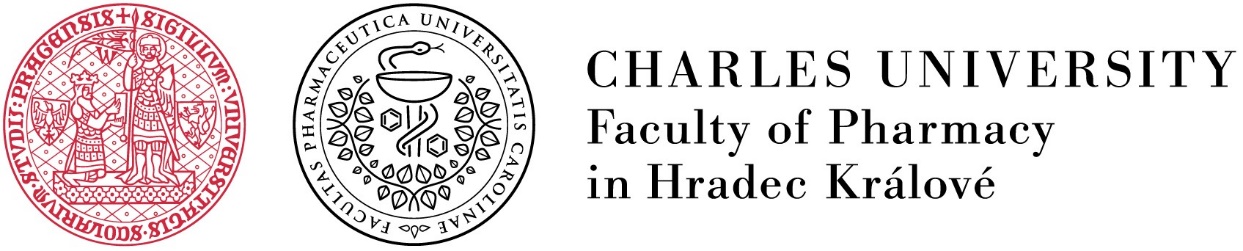 Emotional intelligence affects:
Your performance at school or work. 
Your physical health. 
Your mental health. 
Your relationships. 
Your social intelligence.
[Speaker Notes: Your performance at school or work. High emotional intelligence can help you navigate the social complexities of the workplace, lead and motivate others, and excel in your career. In fact, when it comes to gauging important job candidates, many companies now rate emotional intelligence as important as technical ability and employ EQ testing before hiring.
Your physical health. If you’re unable to manage your emotions, you are probably not managing your stress either. This can lead to serious health problems. Uncontrolled stress raises blood pressure, suppresses the immune system, increases the risk of heart attacks and strokes, contributes to infertility, and speeds up the aging process. The first step to improving emotional intelligence is to learn how to manage stress.
Your mental health. Uncontrolled emotions and stress can also impact your mental health, making you vulnerable to anxiety and depression. If you are unable to understand, get comfortable with, or manage your emotions, you’ll also struggle to form strong relationships. This in turn can leave you feeling lonely and isolated and further exacerbate any mental health problems.
Your relationships. By understanding your emotions and how to control them, you’re better able to express how you feel and understand how others are feeling. This allows you to communicate more effectively and forge stronger relationships, both at work and in your personal life.
Your social intelligence. Being in tune with your emotions serves a social purpose, connecting you to other people and the world around you. Social intelligence enables you to recognize friend from foe, measure another person’s interest in you, reduce stress, balance your nervous system through social communication, and feel loved and happy.]
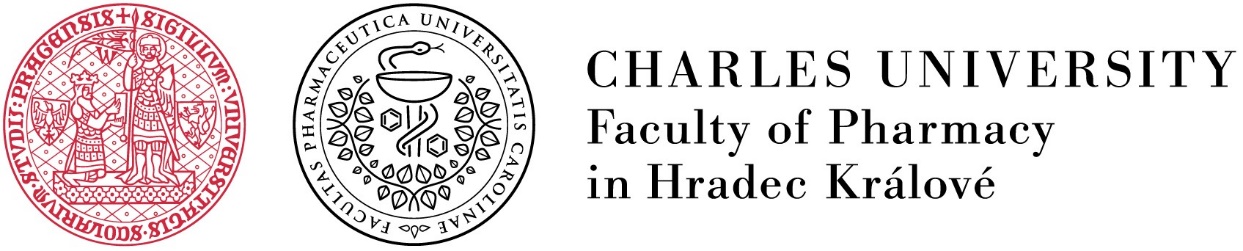 The value of emotions
Emotions tell the truth about a situation or problem, before we can use logic to rationalize our response. They are our messengers. 
Emotion comes from the Latin word: Motus Anima that literally means “The spirit that moves us.“ 
The most empowering decision we can make is to take responsibility for our feelings. 
Taking responsibility for our actions involves examination of our motives. 
Instead, we see that everything we do is a choice based on our needs, our beliefs, our values, our fears, and desires. 
Virtually all of our actions are motivated by one of two basic emotions: fear or desire.
[Speaker Notes: Emotions are important pieces of information that tell you about yourself and others, but in the face of stress that takes us out of our comfort zone, we can become overwhelmed and lose control of ourselves. With the ability to manage stress and stay emotionally present, you can learn to receive upsetting information without letting it override your thoughts and self-control. You’ll be able to make choices that allow you to control impulsive feelings and behaviors, manage your emotions in healthy ways, take initiative, follow through on commitments, and adapt to changing circumstances.]
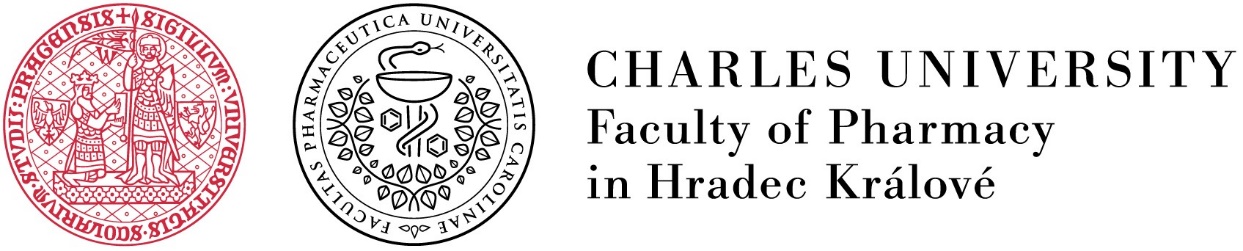 The value of emotions and stress management
stress management tips:
Tip 1: Identify the sources of stress in your life
Tip 2: Practice the 4 A’s of stress management  – Avoid, Alter, Adapt & Accept
Tip 3: Get moving - physical activity is a huge stress reliever
Tip 4: Connect to others - There is nothing more calming than spending quality time with another human being who makes you feel safe and understood. 
Tip 5: Make time for fun and relaxation
Tip 6: Manage your time better – do not over-commit yourself, delegate
Tip 7: Maintain balance with a healthy lifestyle
[Speaker Notes: If you’re living with high levels of stress, you’re putting your entire well-being at risk. It narrows your ability to think clearly, function effectively, and enjoy life. But stress management is not one-size-fits-all. That’s why it’s important to experiment and find out what works best for you.
Tip 2: Practice the 4 A’s of stress management:Avoid unnecessary stress (Learn how to say “no.”, Avoid people who stress you out). Alter the situation - If you can’t avoid a stressful situation, try to alter it. Often, this involves changing the way you communicate and operate in your daily life - Express your feelings instead of bottling them up, Express your feelings instead of bottling them up, Try to find a balance between work and family life, social activities and solitary pursuits, daily responsibilities
Adapt to the stressor:Reframe problems. Try to view stressful situations from a more positive perspective, Look at the big picture. Take perspective of the stressful situation. Ask yourself how important it will be in the long run. Will it matter in a month? A year? Set reasonable standards for yourself and others, Practice gratitude.
Accept the things you can’t change: Some sources of stress are unavoidable. You can’t prevent or change stressors such as the death of a loved one, a serious illness, or a national recession. In such cases, the best way to cope with stress is to accept things as they are. Acceptance may be difficult, but in the long run, it’s easier than railing against a situation you can’t change. Don’t try to control the uncontrollable. Many things in life are beyond our control, particularly the behavior of other people. Look for the upside. When facing major challenges, try to look at them as opportunities for personal growth. Learn to forgive. Accept the fact that we live in an imperfect world and that people make mistakes. Share your feelings with trusted friends]
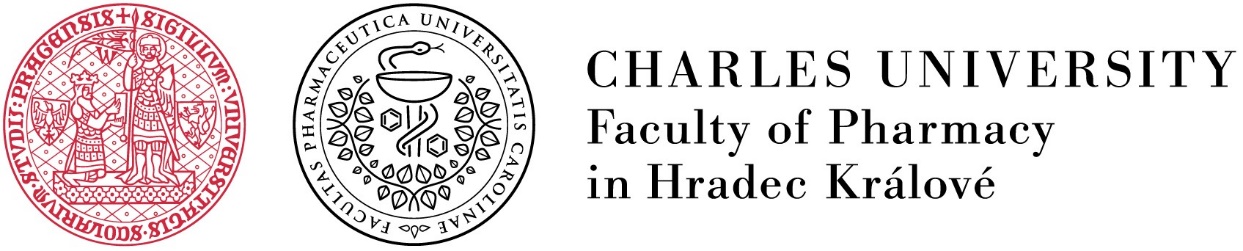 Characteristics of low/high EQ
[Speaker Notes: Identifiers of low and high EQ]
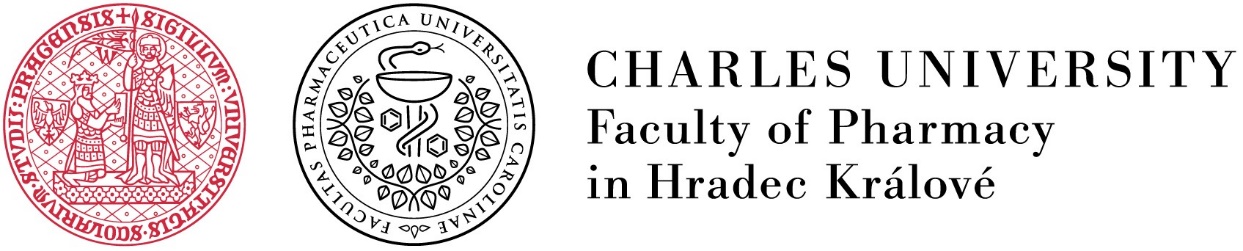 EQ:
is the skill to recognize different emotions in yourself and the world around you and to interpret and use these emotions to enhance your quality of life. 
is a set of abilities that helps you manage your emotions and relate to others. 
is the ability to recognize your emotions, understand what they're telling you and realize how your emotions affect people around you. 
is the ability to understand and manage both your own emotions and those of the people around you.
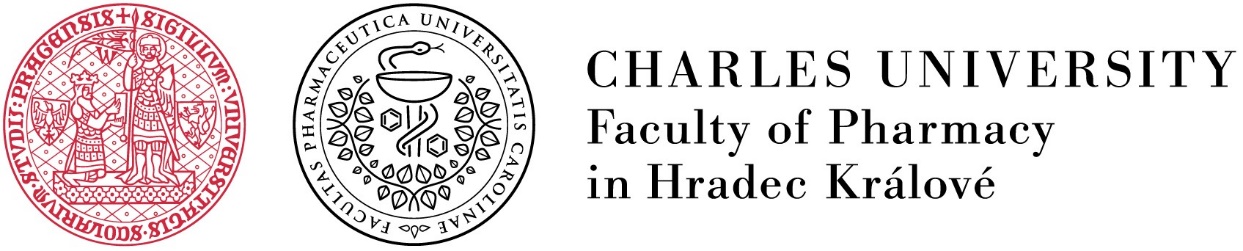 The five (5) competencies of EQ
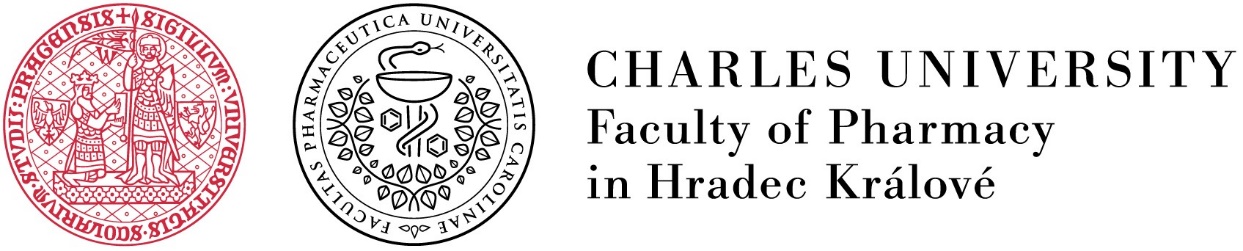 1) Self awareness
It must come first because if we don’t know ourselves and what we’re feeling, how can we possibly know or understand someone else and how they feel? 
Self-awareness is about knowing what drives us and what we’re passionate about. 
The more we know about ourselves, the better we are able to control and choose what kind of behaviours we’’ display in a work setting. 
Without self-awareness, our emotions can blind us and guide us to do things or to become people we really don’t want to be. 
If we are aware of our feelings and thoughts, we can choose how we will act or react in a given situation or to a certain person. 
With this choice comes power - the kind of intrinsic power that no one can take away from us.
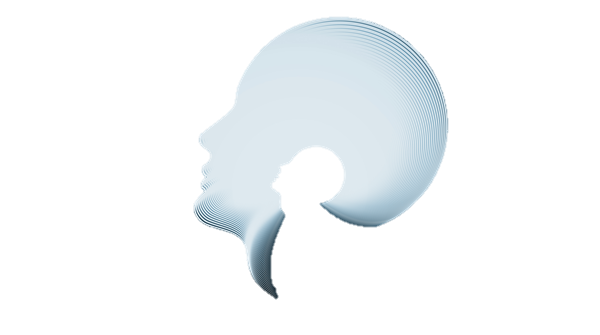 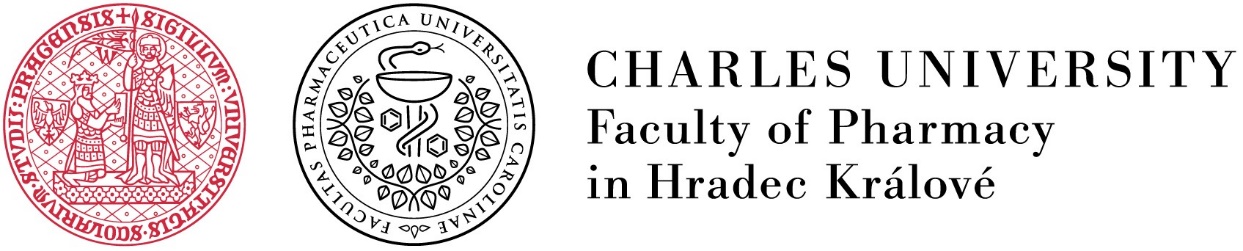 1) Self awareness
People with high emotional intelligence are usually very self-aware. 
They understand their emotions, and because of this, they don't let their feelings rule them. 
They're confident – because they trust their intuition and don't let their emotions get out of control. 
They're also willing to take an honest look at themselves. 
They know their strengths and weaknesses, and they work on these areas so they can perform better.
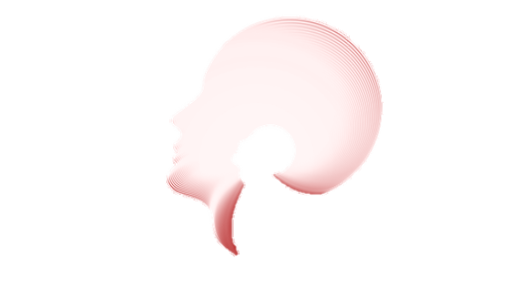 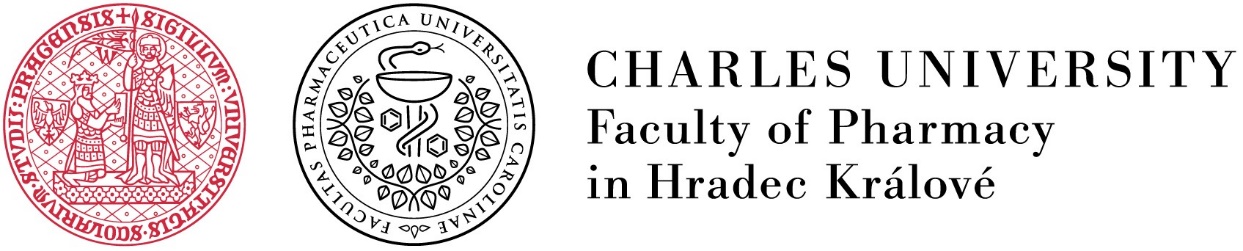 2) Self regulation
The second step is to regulate those feelings and manage them so they do more good than harm. 
Our passions can be contagious and energize others, but our ranting and ravings can damage work relations beyond repair. 
Checking those emotions is what self-regulation is all about. It’s giving the rational side time to temper our feelings when needed.  
When we are angry, we cannot make good decisions and often react inappropriately by blowing an incident out of proportion - we lose our perspective. 
By learning to manage our emotions, we become more adaptable and innovative in stressful situations.
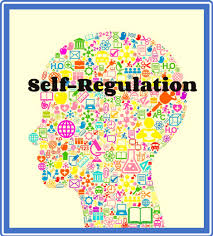 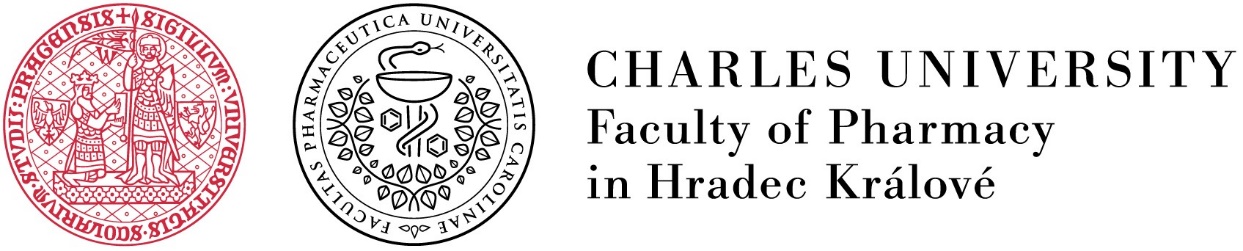 2) Self regulation
Self-regulation helps us act intentionally rather than reactively. 
Self-regulation helps us act deliberately and not destructively. 
Self-Regulation is the ability to control emotions and impulses. 
People who self-regulate typically don't allow themselves to become too angry or jealous, and they don't make impulsive, careless decisions - they think before they act. 
Characteristics of self-regulation are thoughtfulness, comfort with change, integrity and the ability to say no.
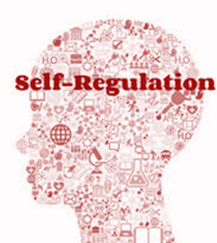 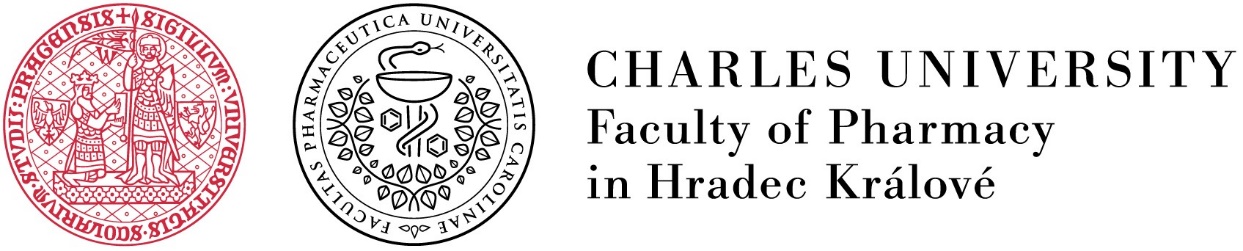 Out of control emotions make smart people stupid – IQ:178; EQ: 0
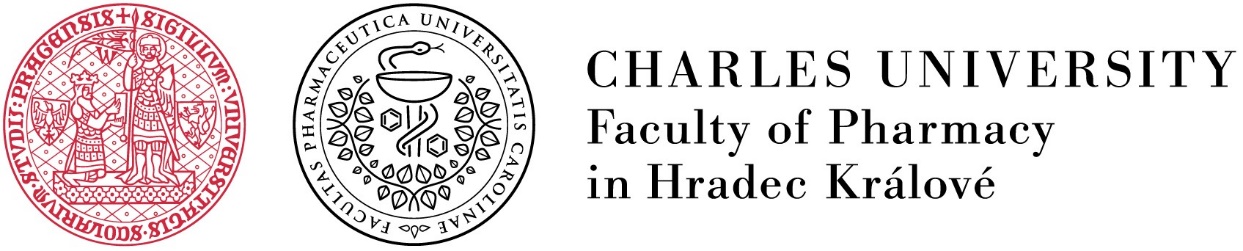 3) Self motivation
The third step is to direct the power of our emotions towards a purpose that will motivate and inspire us.
Self-motivation is about visualizing the achievement of a goal and taking the necessary steps to get there.
Athletes use their emotions to psyche themselves up for competition.
The same technique is effective in the workplace to raise job performance. 
“Self-motivated people can envision reaching the goal which gives meaning to the mundane.” 
“Stand firm even when you are buffeted by events and emotions.”
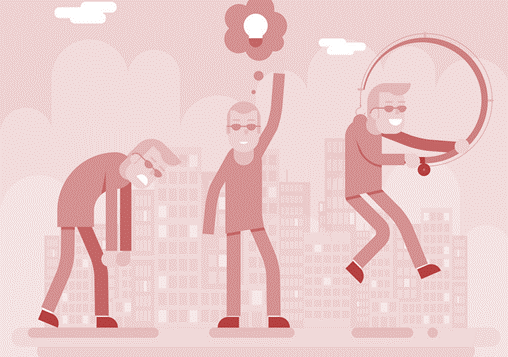 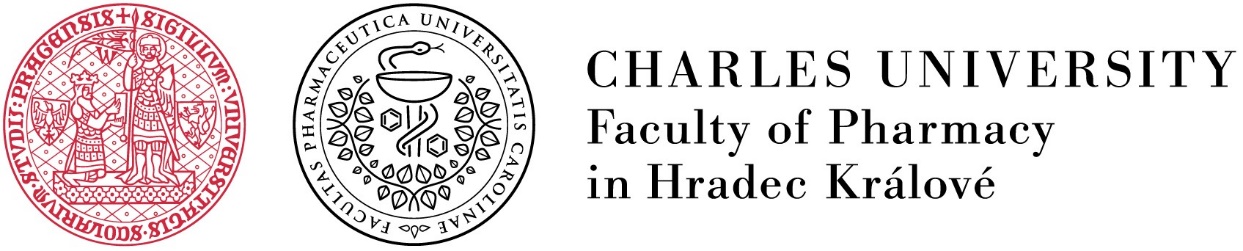 3) Self motivation
The strongly self-motivated workers also accept change and are more flexible. New twists and unexpected turns don’t bend them out of shape.
 They have better attitudes, take more initiative and do balanced risk taking. But most of all, self-motivated employees persist toward goals, despite obstacles and setbacks. 
People with a high degree of emotional intelligence are usually motivated. 
They're willing to defer immediate results for long-term success. 
They're highly productive, love a challenge, and are very effective                                       in whatever they do.
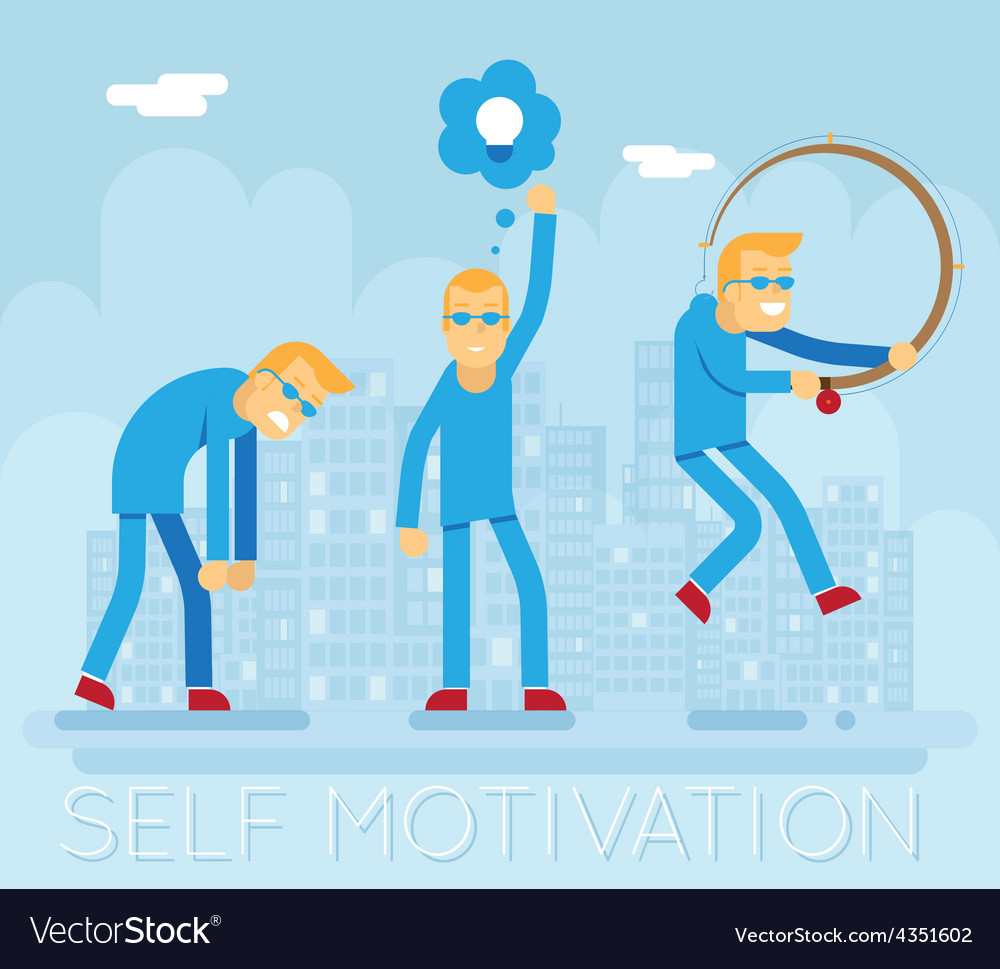 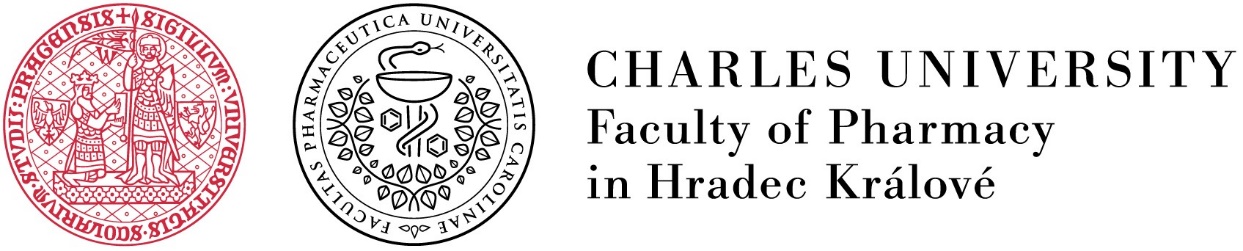 Empathy
Empathy is defined as an outwardly-looking approach to managing relationships that enables people to see from another person’s perspective. 
It means responding to others appropriately with sensitivity and compassion. 
Empathy begins with listening i.e. with the purpose to understand and respond and display sensitivity and concern. 
“Nobody in life will listen to us unless they feel we have listened to them.” 
A team leader, who is empathetic, listens and responds and naturally displays sensitivity and concern - this makes a connection with people. 
It is important for team leaders to be attuned to different people’s needs and emotional responses as well as reading these cues.
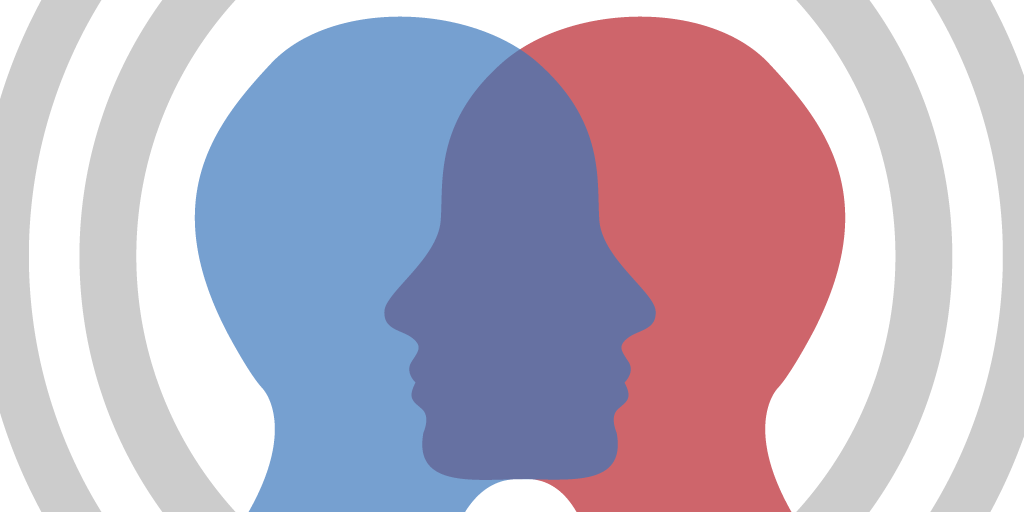 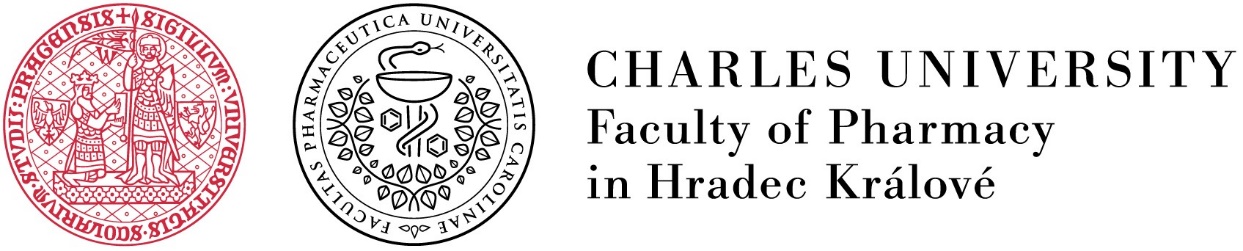 Active listening techniques
Active listening is a soft sklill ;Active listening techniques include:
Building trust and establishing rapport - “Tell me what I can do to help.” 
Demonstrating concern - “I'm eager to help; I know you're going through some tough challenges.” 
Paraphrasing to show understanding - “So, you're saying that the uncertainty about who will be your new supervisor is creating stress for you.” 
Using nonverbal cues which show understanding such as nodding, eye contact, and leaning forward.
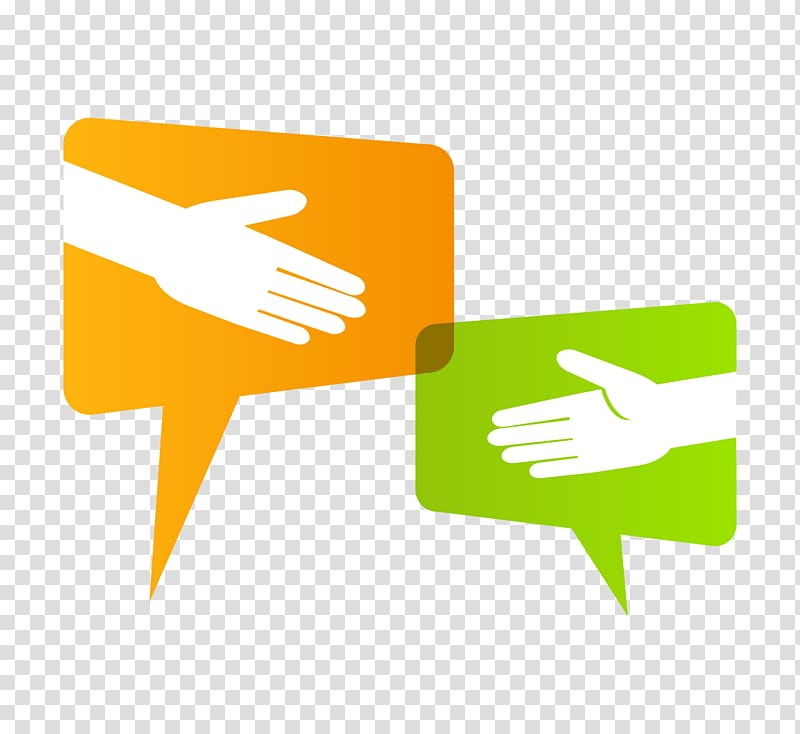 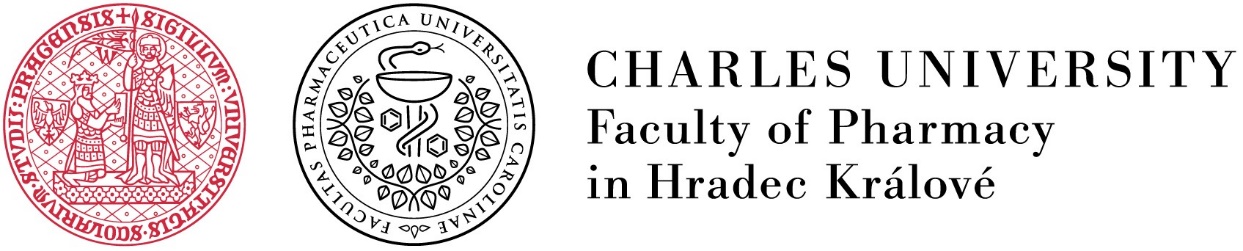 Active listening techniques
Asking open-ended questions - “I can see that John's criticism was very upsetting to you. Which aspect of his critique was most disturbing?” 
Asking specific questions to seek clarification - “What is your average rate of staff turnover?”
Waiting to disclose your opinion - “Tell me more about your proposal to reorganize the department.” 
Disclosing similar experiences to show understanding - “I had the responsibility of terminating some of my personnel, due to downsizing, over the last two years. Even if it’s necessary, it never gets easier.”
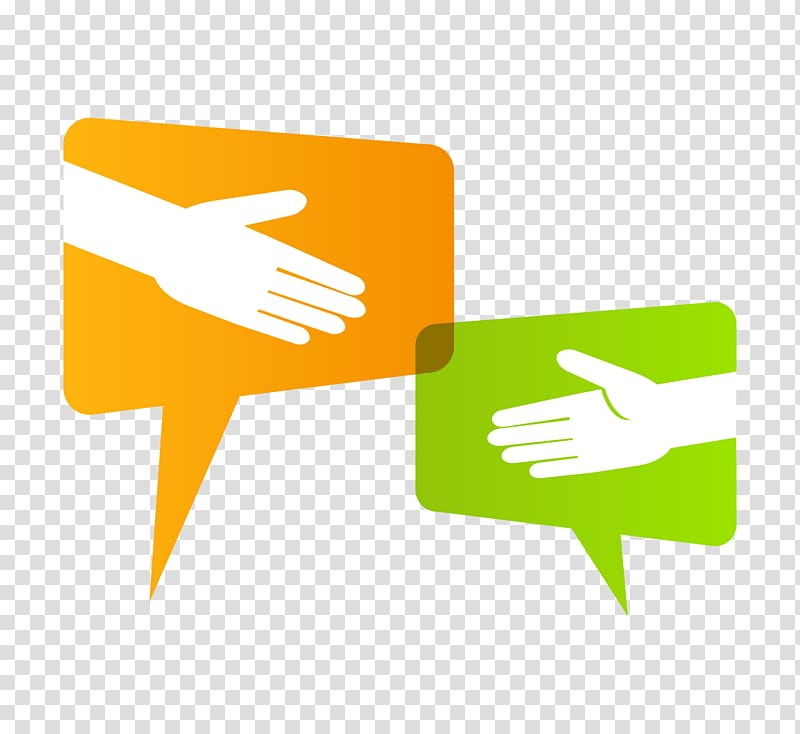 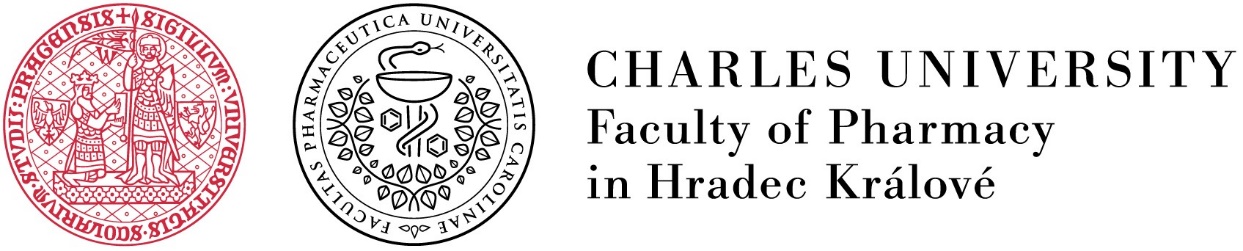 Active listening skills
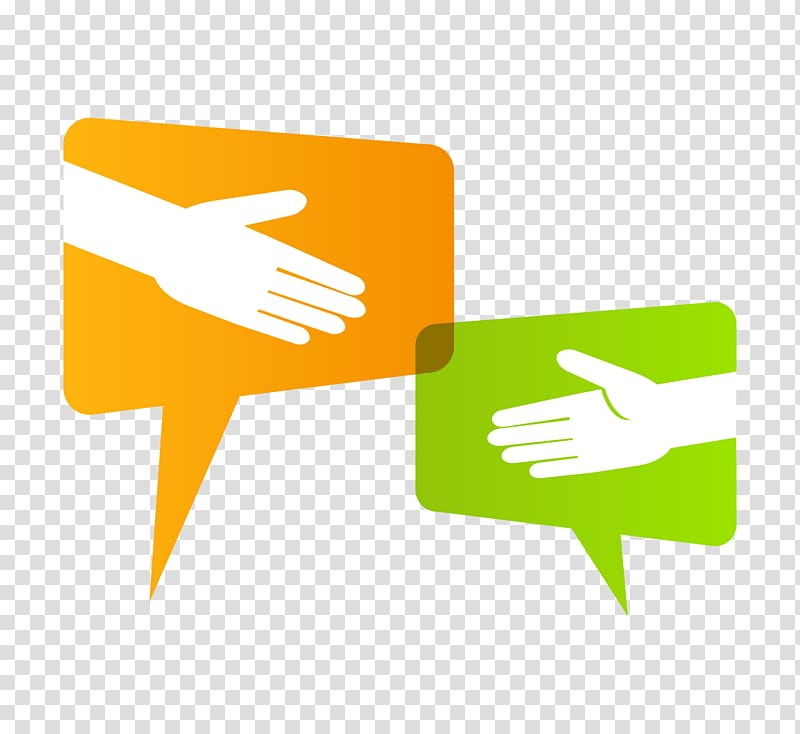 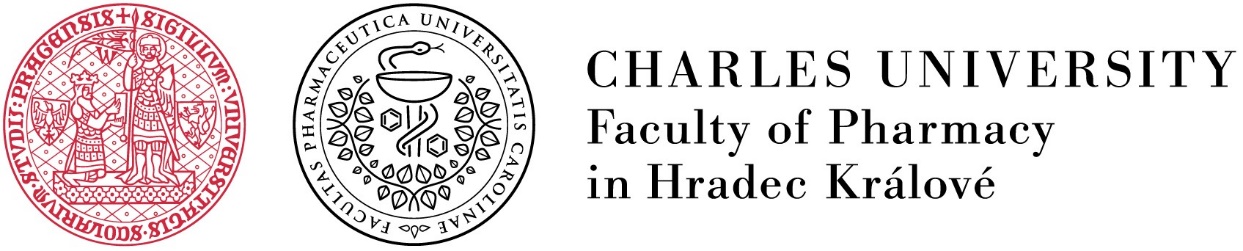 Empathy
“Empathy is the glue that will bind the group together to work successfully.” 
The ability to model empathy is the best way to motivate others. 
Empathetic people are usually excellent at managing relationships, listening and relating to others. 
They avoid stereotyping and judging too quickly and they live their lives in a very open, honest way.
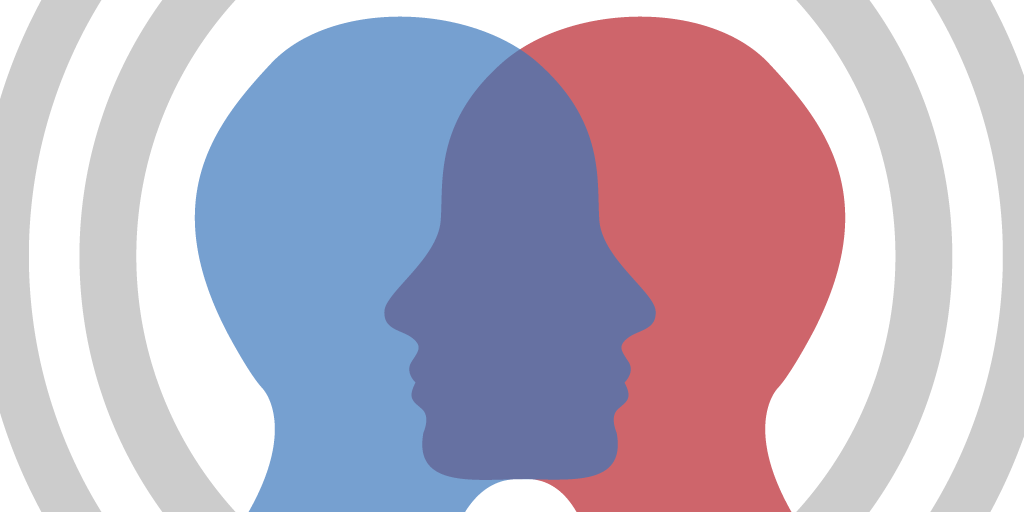 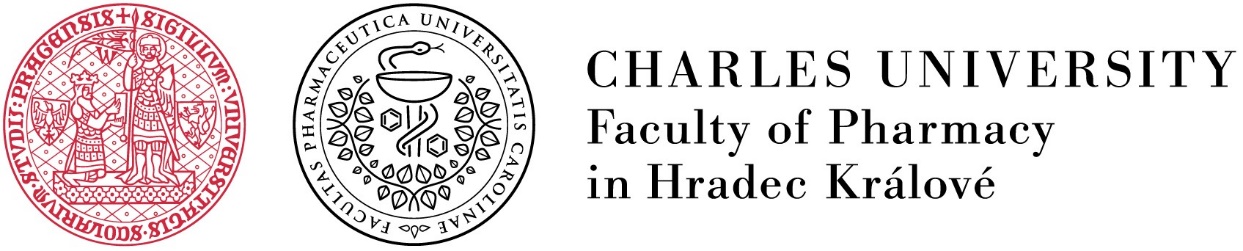 Relationship/social skills
This fifth competency is about interacting with people successfully and being adept at managing emotions in others. 
With heightened social skills, leaders are better communicators and better collaborators. 
It's usually easy to talk to and like people with good social skills, another sign of high emotional intelligence.
Those with strong social skills are typically team players. 
Rather than focus on their own success first, they help others develop and shine. 
They can manage disputes, are excellent communicators, and are masters at building and maintaining relationships.
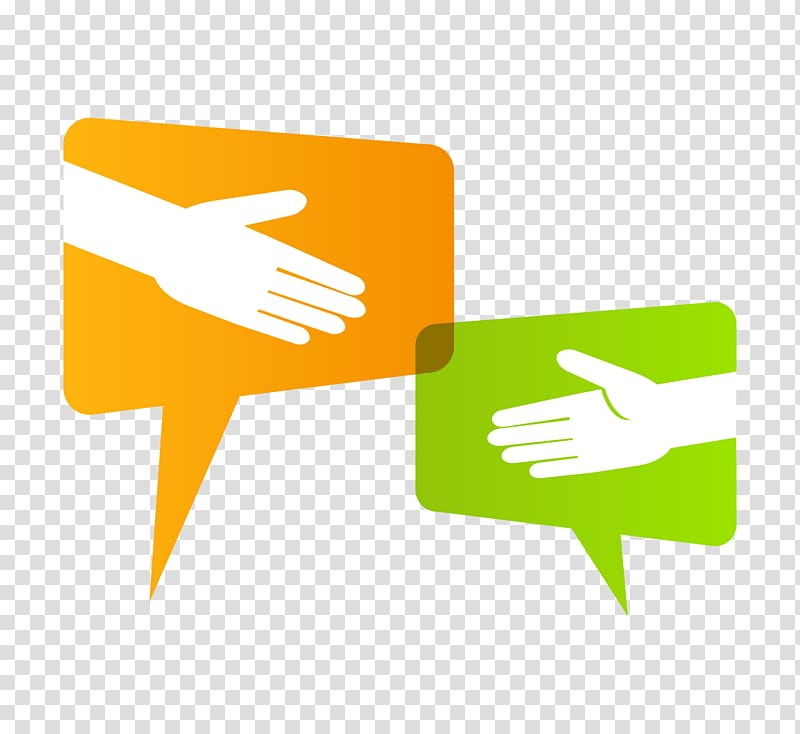 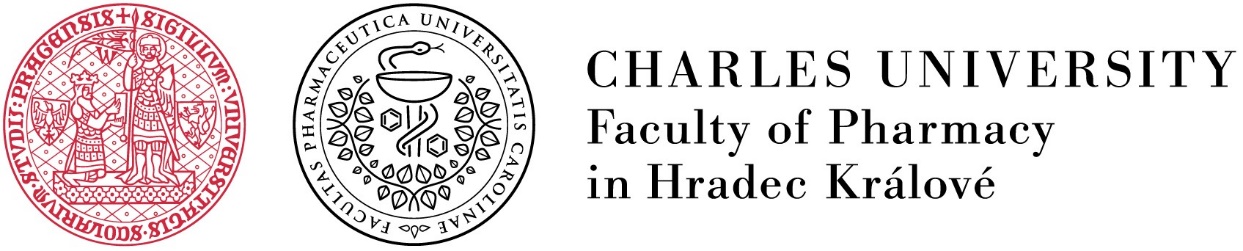 Summary of EQ competences
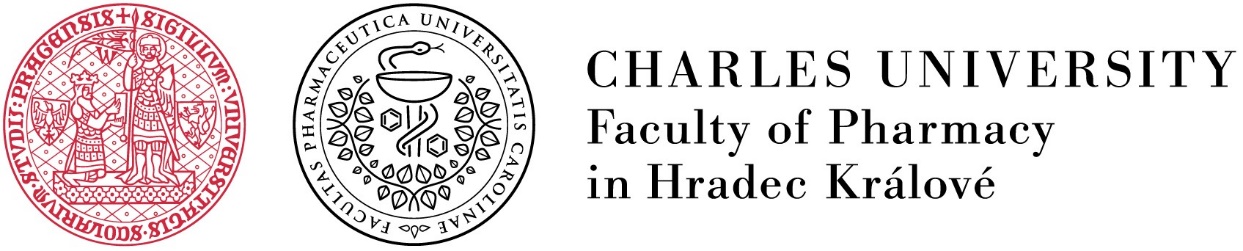 Emotional Intelligence Quiz
Test your emotional intelligence
Daniel Goleman introduces Emotional Intelligence watch
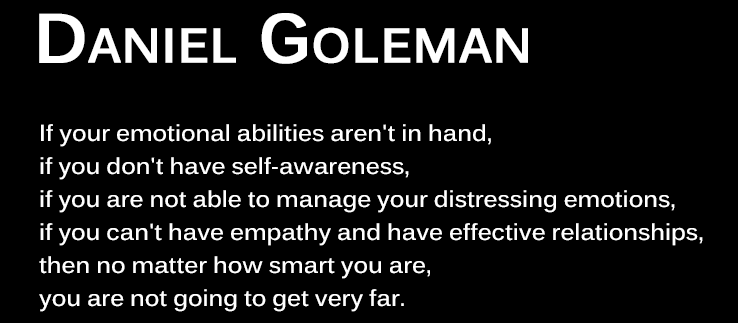 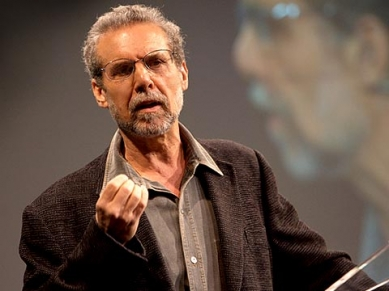 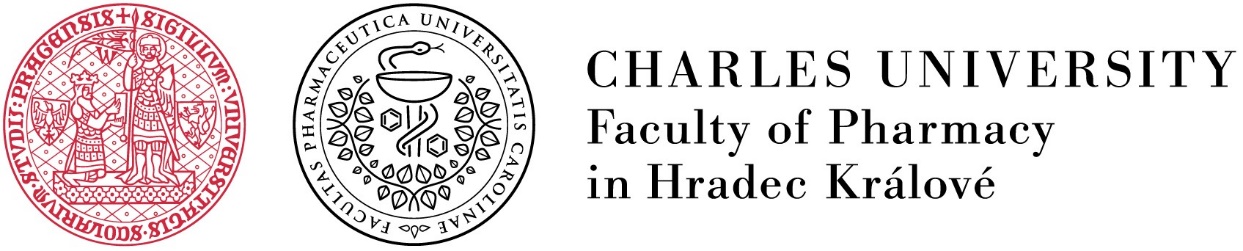 EQ Components I.
adaptability: flexibility and willingness to adapt to new conditions;
assertiveness: the ability to uphold their rights openly, honestly and without attacking others;
expression of emotions: the ability of communicating feelings to others;
managing the emotions of others: the ability to influence the feelings of others;
the perception of emotions in oneself and others: the ability to clearly perceive one's feelings and feelings of others;
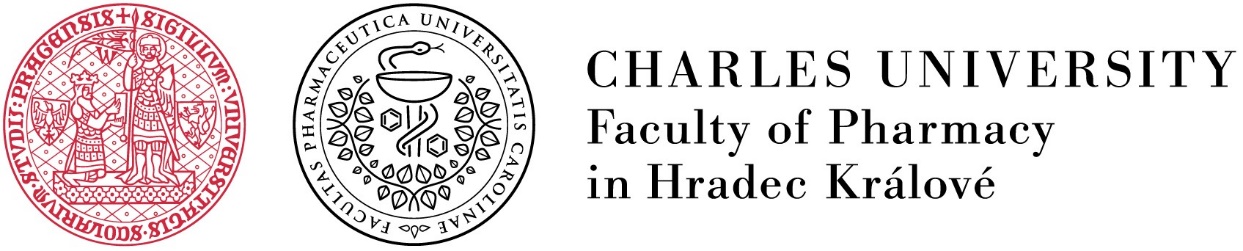 EQ Components II.
emotional regulation: the ability to control your emotions;
low impulsiveness: deliberate action;
relationship skills: the ability to experience fulfilling interpersonal relationships;
self-esteem: awareness of its pros and cons, adequate self-confidence, integrated personality;
motivation: ability not to give up in obstacles;
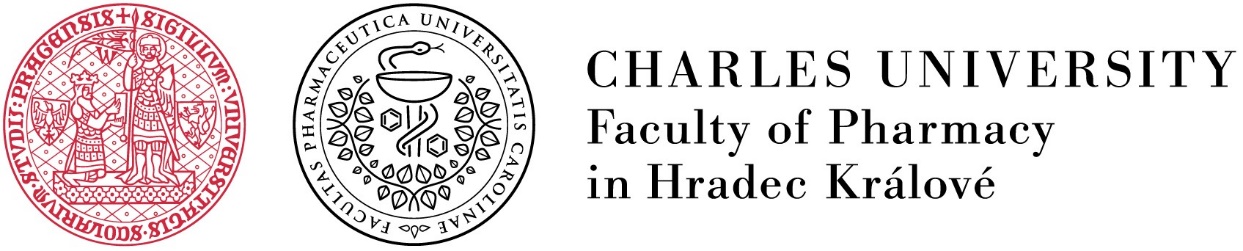 EQ Components III.
social skills: ability to deal with other people;
stress management: the ability to withstand pressure and manage stress;
empathy as a personality trait: the ability to look at the situation through the eyes of another;
happiness as a feature of personality: cheerful mind and contentment with life;
optimism as a feature of personality: a relaxed perception of life, perception especially of the "bright aspects of life"
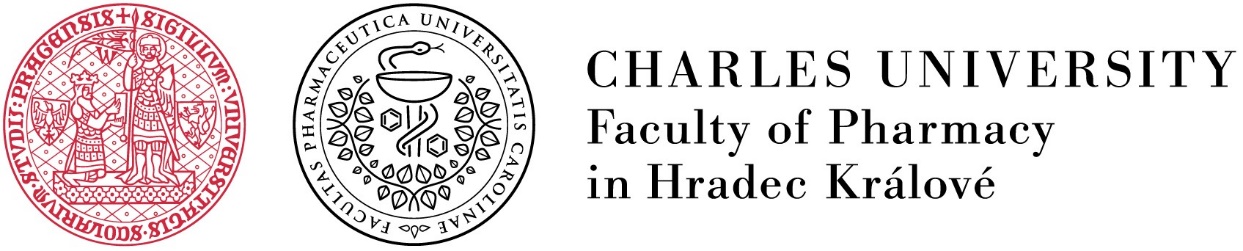 IQ vs. EQ
‘Intelligence Quotient’ (IQ) is the measure most often used to determine how clever people are. 
The most successful leaders tend to have an above average IQ, but this doesn’t make them successful. It’s another type of intelligence called ‘Emotional Intelligence’ or EQ. 
EQ enables leaders to better manage the emotional content of the relationships they have and, as a result, they are more influential. 
“The best leader is usually the most emotionally intelligent person in the team.”
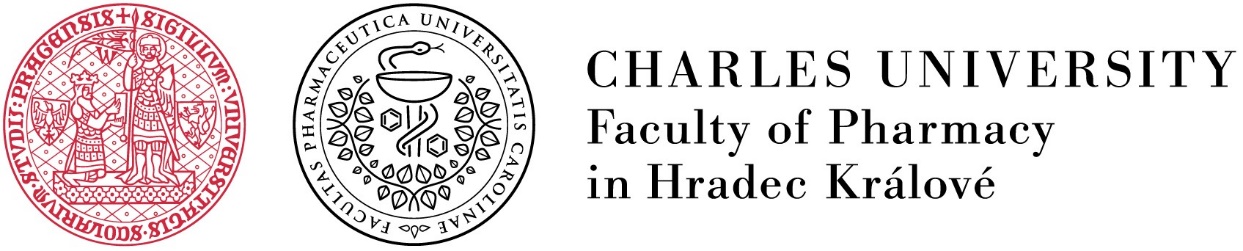 IQ vs. EQ
THE BRAIN IS WIRED TO BE EMOTIONALLY INTELLIGENT:
Reptilian brain (controls very rudimentary functions e.g. breathing, swallowing and heartbeat)
Limbic brain (can be expressive and intuitive, but it doesn’t reason, isn’t logical, and doesn’t respond to our will) 
Neo-cortex brain (the ability to control your actions in the face of strong emotions) - it’s the seat of your thinking, logic and reasoning.
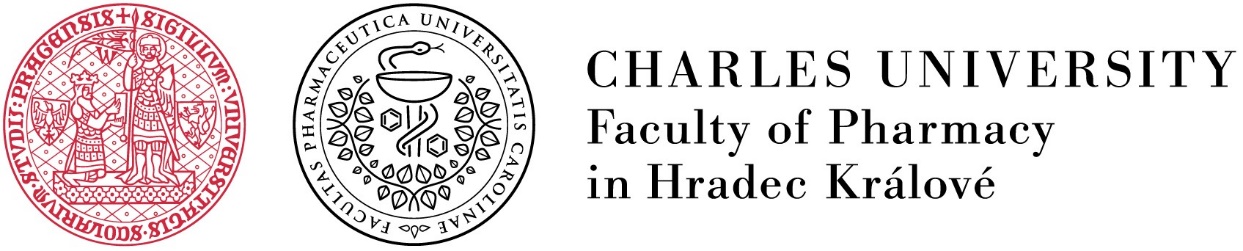 The first of IQ tests was developed by French psychologist Alfred Binet. The 1905 Binet-Simon Scale became the basis for modern IQ testing.
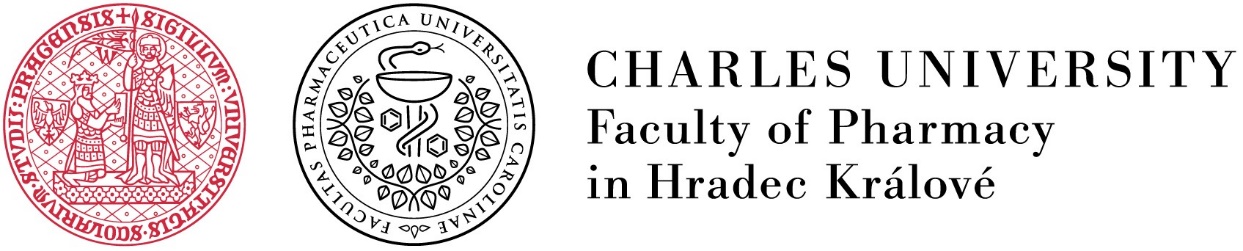 Sigmund Freud's tree levels of mind _the mental iceberg
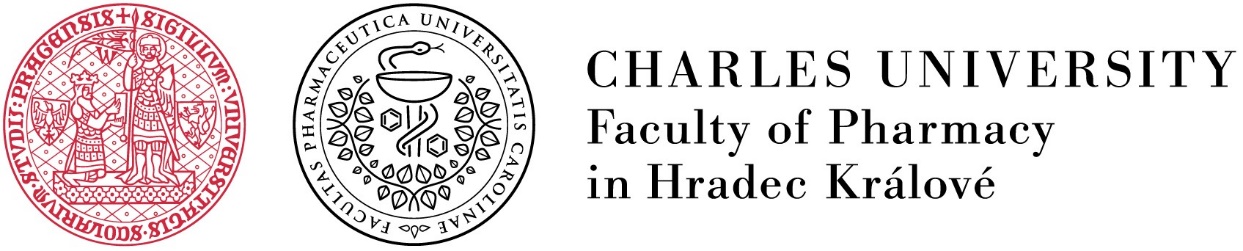 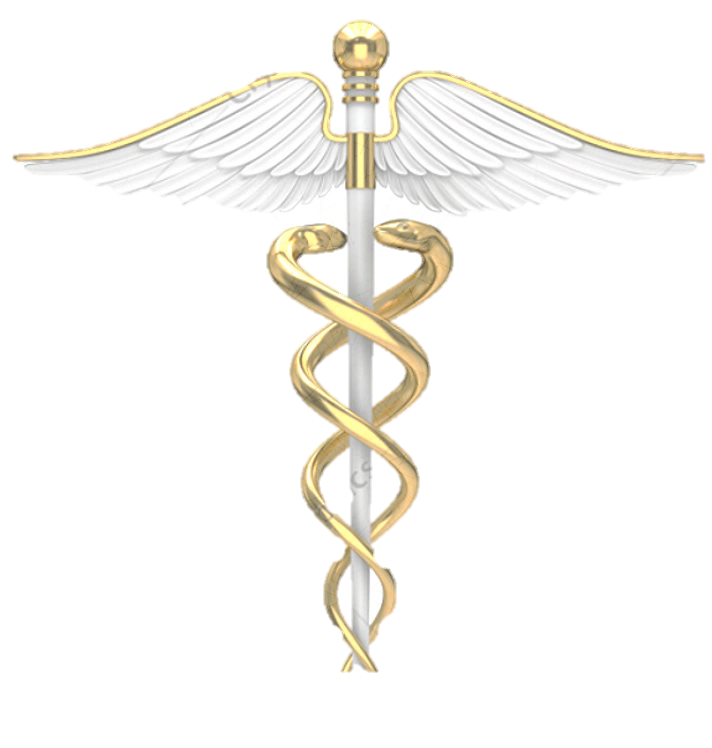 Thank you for your attention